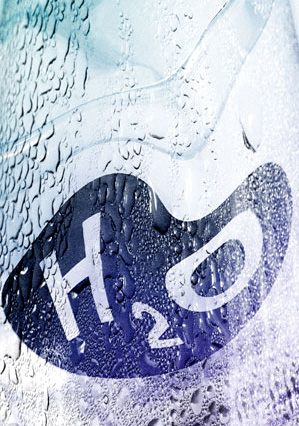 Основные физические и химические свойства воды
Лекция 2
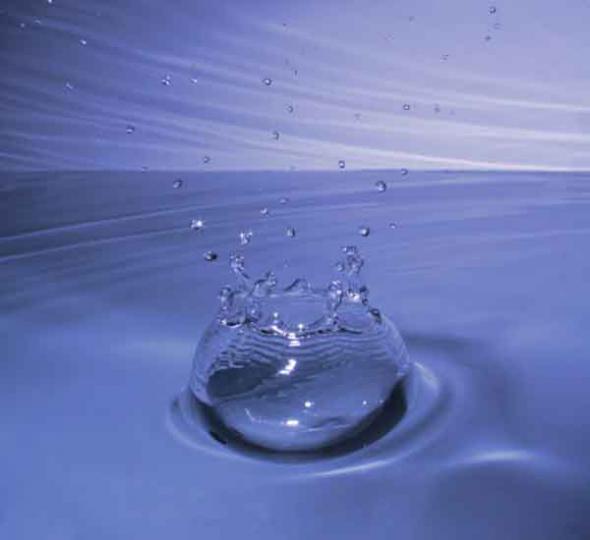 Вопросы:
Происхождение гидросферы.
Строение и изотопный состав воды. 
Физические свойства воды. 
Химические свойства воды.
Загрязнение природных вод и методы борьбы с ним.
Строение и изотопный состав воды
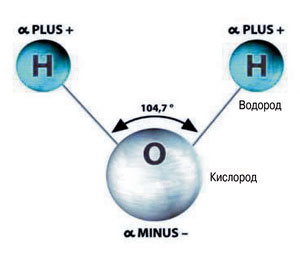 Изотопы водорода
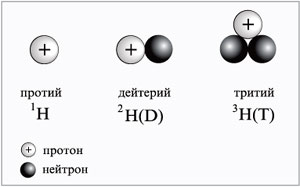 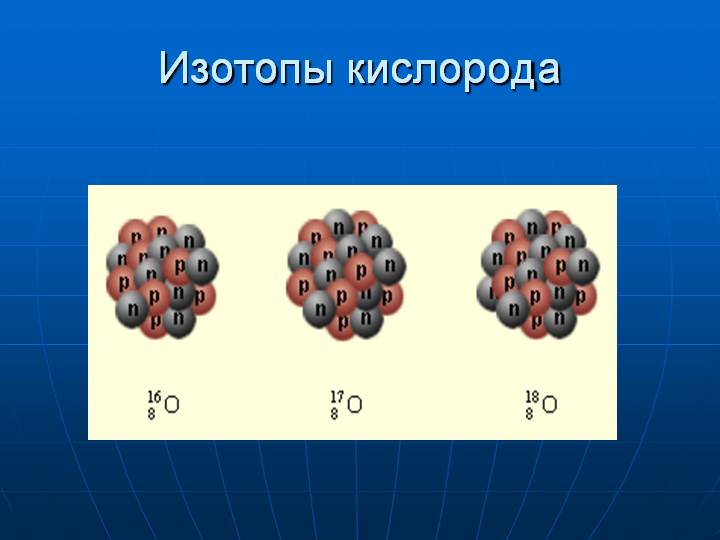 Плотность воды
= m/V  , где  - в г/см3

За единицу плотности принята плотность дистиллированной воды при температуре 4° С
Теплоемкость и теплопроводность
Удельная теплоемкость – это количество тепла, необ­ходимое для нагревания 1 г воды на 1°С. 
при 30°С она наименьшая - 0,9975 кал/(г · град),  
при 15 и 70°С равна 1,000 кал/(г · град),   
при 3,6 и 100°С возрастает до 1,0057 кал/(г · град). 
Теплопроводность воды незначительна, (у химической чистой воды – 
0,6 Вт/(м ∙ оС)).
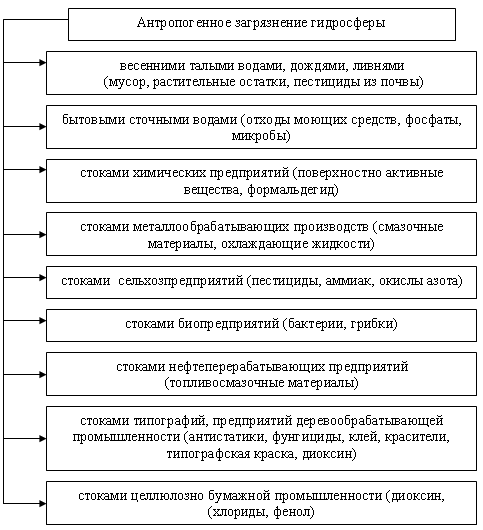